УМК «Начальная школа 21 века»
ОБУЧЕНИЕ  ГРАМОТЕ 
 1 класс (чтение)
 "Звуки [ н-н* ] Буквы  Нн"
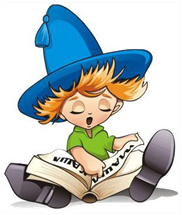 Боброва Лилия Юрьевна, 
учитель начальных классов
МКОУ «Новотроицкая средняя общеобразовательная школа» Тальменского района
Алтайского края»
Звуки речи
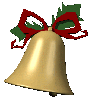 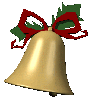 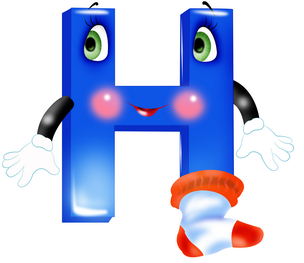 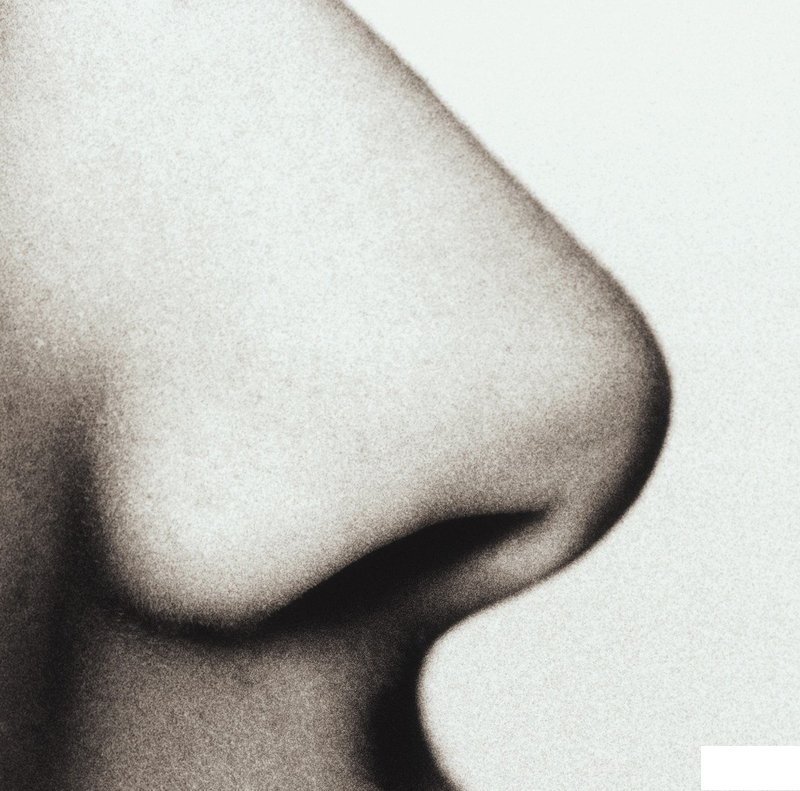 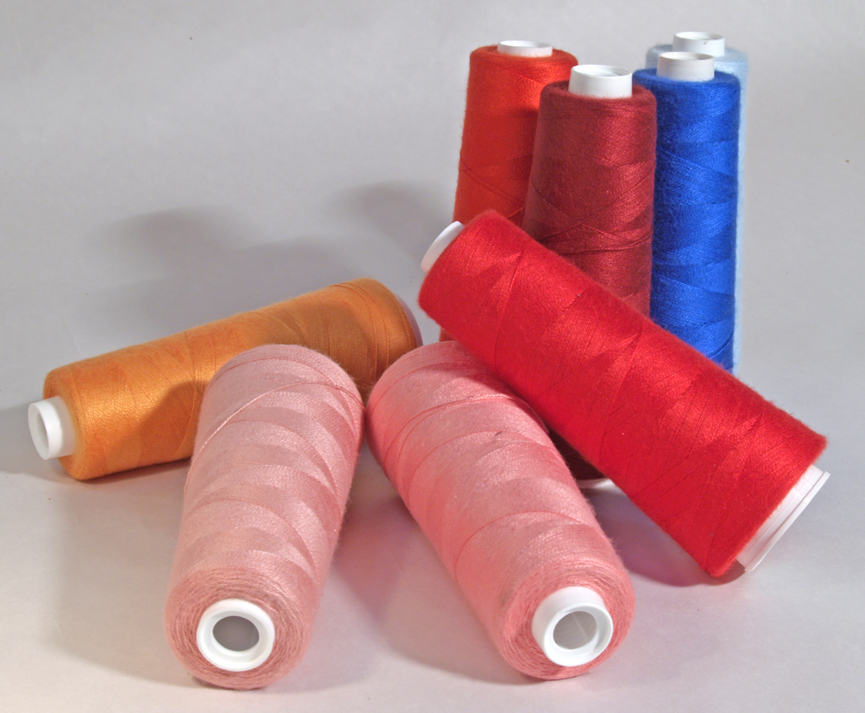 н
н
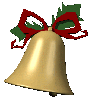 н
н
Нн
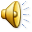 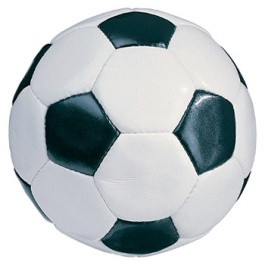 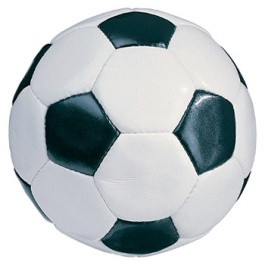 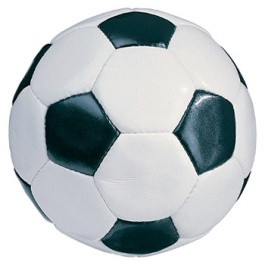 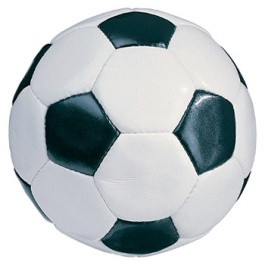 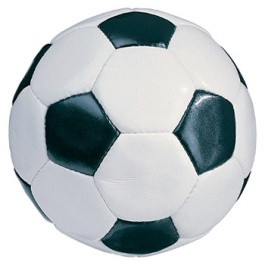 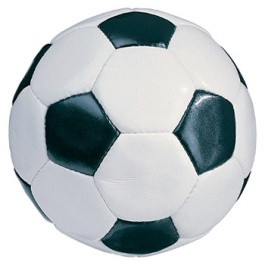 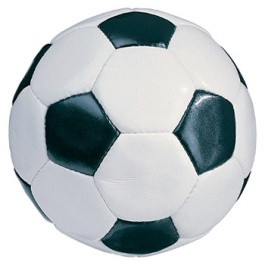 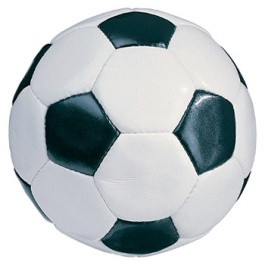 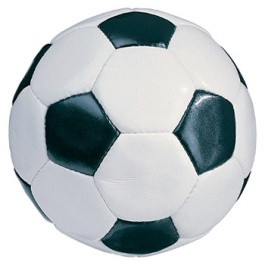 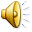 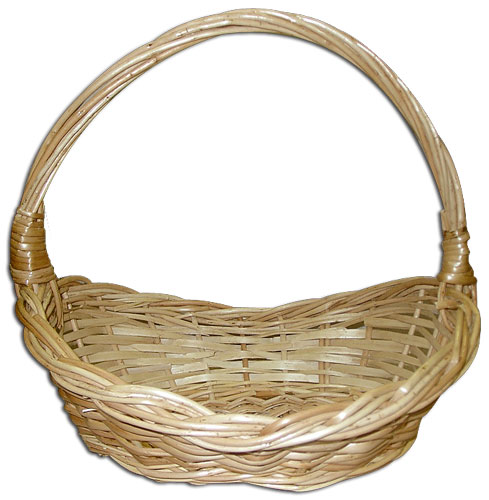 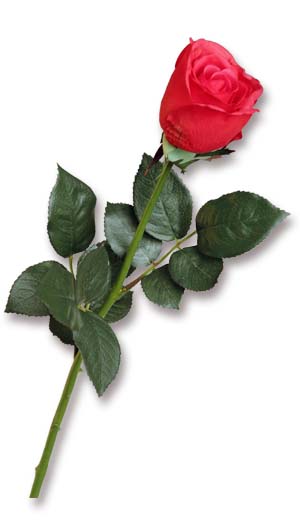 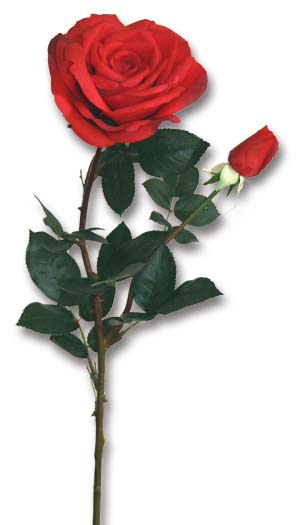 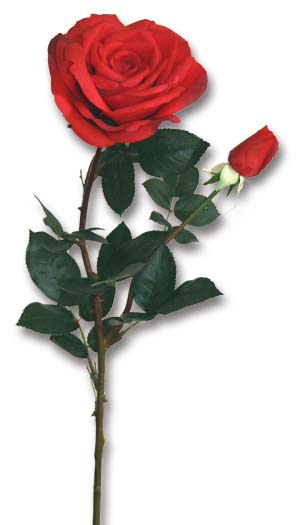 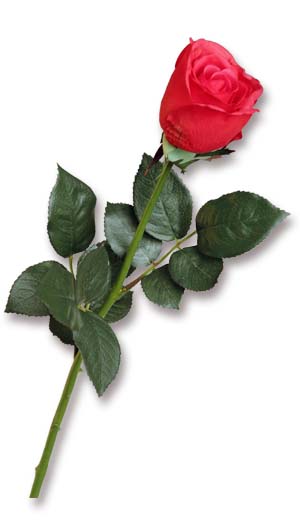 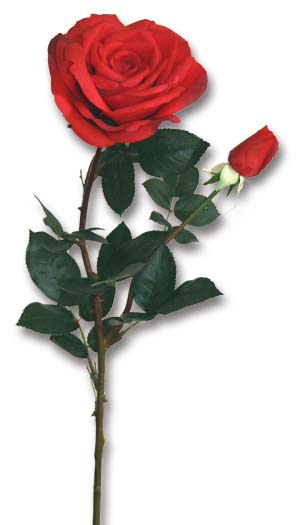 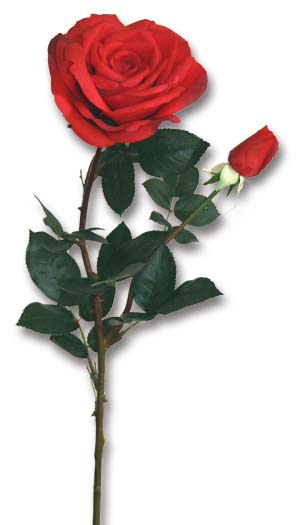 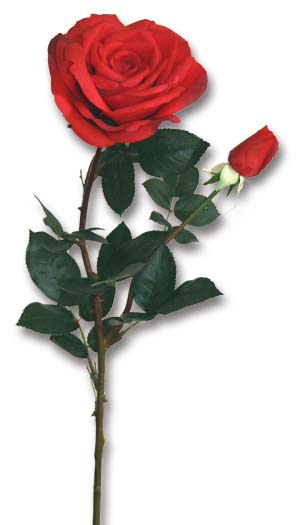 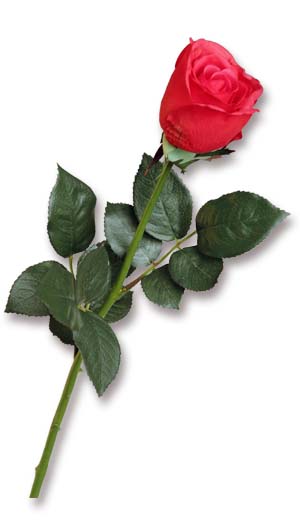 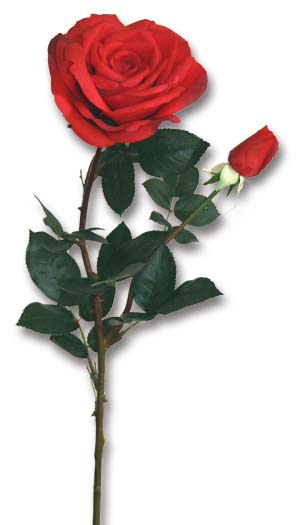 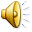 ЗАПОМНИ!
[н]- перед  а
                 о
                 э
                 у
                 ы
[н']- перед 
              и
                 я
                  ё
                 ю
                  е
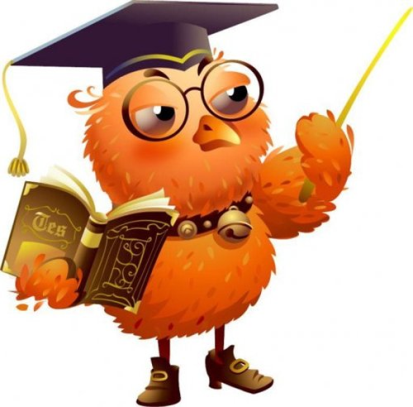 Спасибо всем    
     за урок.
   Молодцы!